Background
1927:  Introduction of the Thomas-Fermi model (statistics of electrons).
1964:    Hohenberg-Kohn paper proving existence of exact Density Function.
1965:    Kohn-Sham scheme introduced. 
1970s and early 80s:  LDA (local density approximation).  DFT becomes useful.
1985:  Incorporation of DFT into molecular dynamics (Car-Parrinello)
                 (Now one of PRL’s top 10 cited papers).
1988:  Becke and LYP functionals.  DFT useful for some chemistry.
1998:  Nobel prize awarded to Walter Kohn in chemistry for
                 development of DFT.
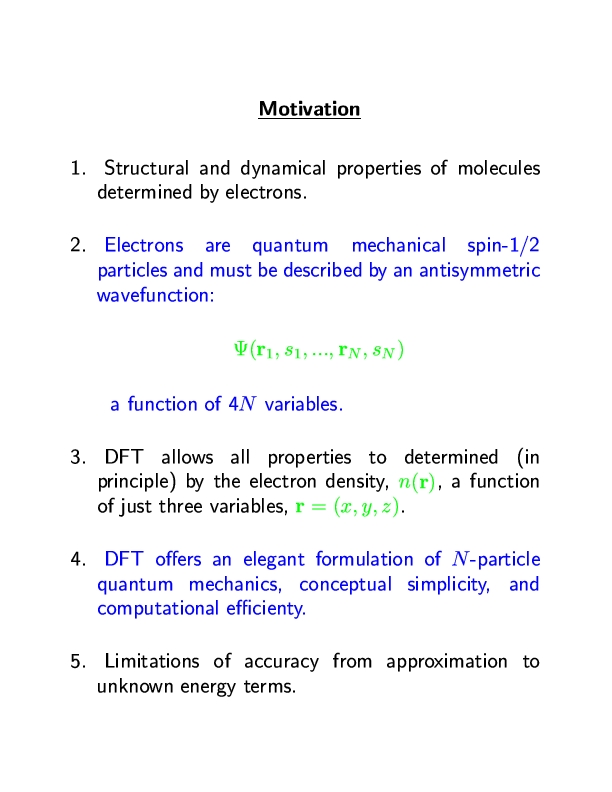 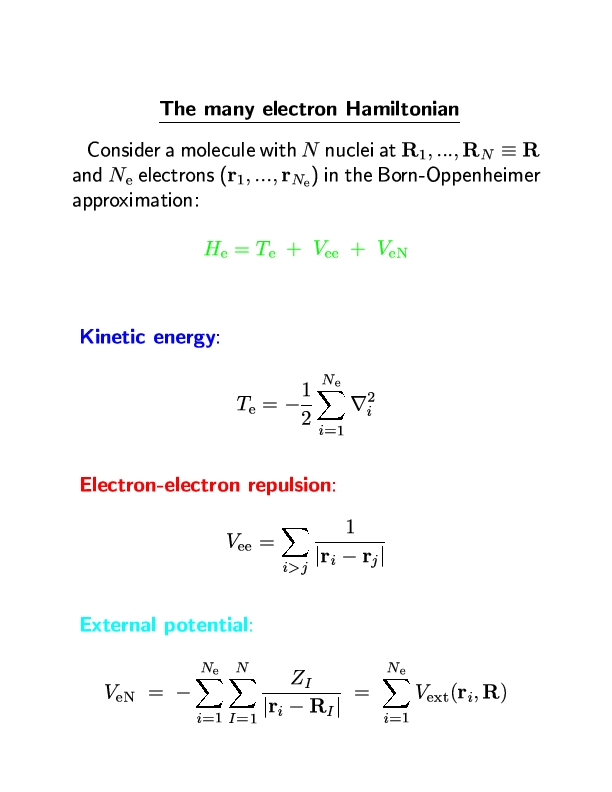 External Potential:
Hohenberg-Kohn Theorem
Two systems with the same number Ne of electrons have the same
   Te + Vee.  Hence, they are distinguished only by Ven.

 Knowledge of |Ψ0> determines Ven.

 Let V be the set of external potentials such solution of 



yields a non=degenerate ground state |Ψ0>.

  Collect all such ground state wavefunctions into a set Ψ.  Each 
  element of this set is associated with a Hamiltonian determined by the external
  potential.

 There exists a 1:1 mapping C such that

                           C :  V           Ψ
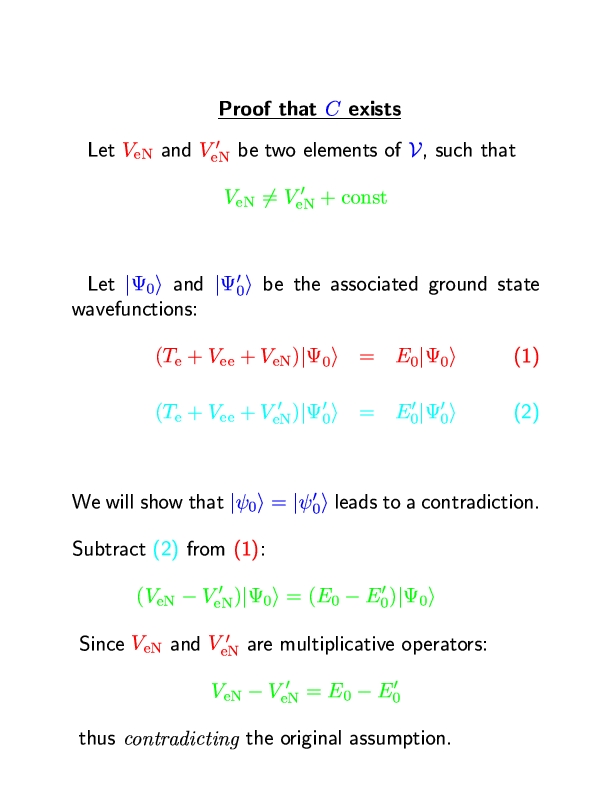 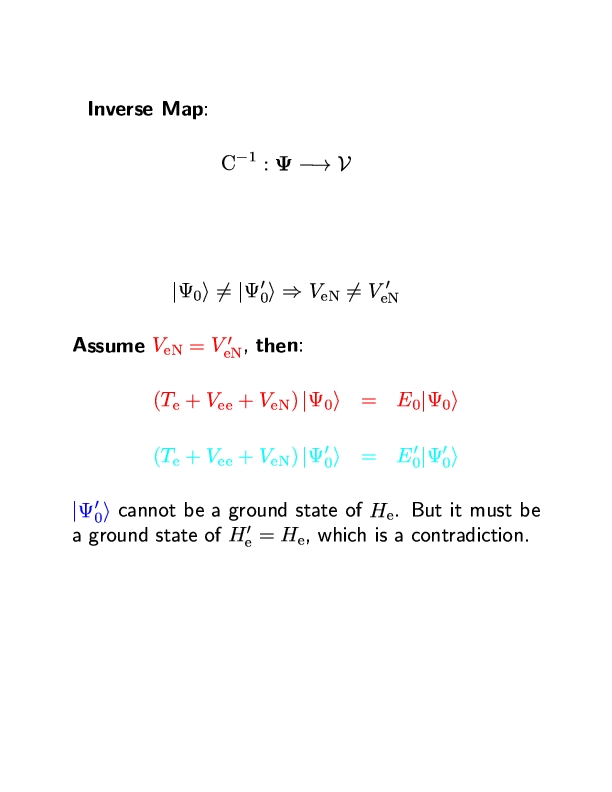 Hohenberg-Kohn Theorem (part II)
Given an antisymmetric ground state wavefunction from the set Ψ, the 
ground-state density is given by
Knowledge of n(r) is sufficient to determine |Ψ>
Let N be the set of ground state densities obtained from Ne-electron ground
state wavefunctions in Ψ.  Then, there exists a 1:1 mapping
D-1  :  N         Ψ
D : Ψ            N
The formula for n(r) shows that D exists, however, showing that D-1 exists
Is less trivial.
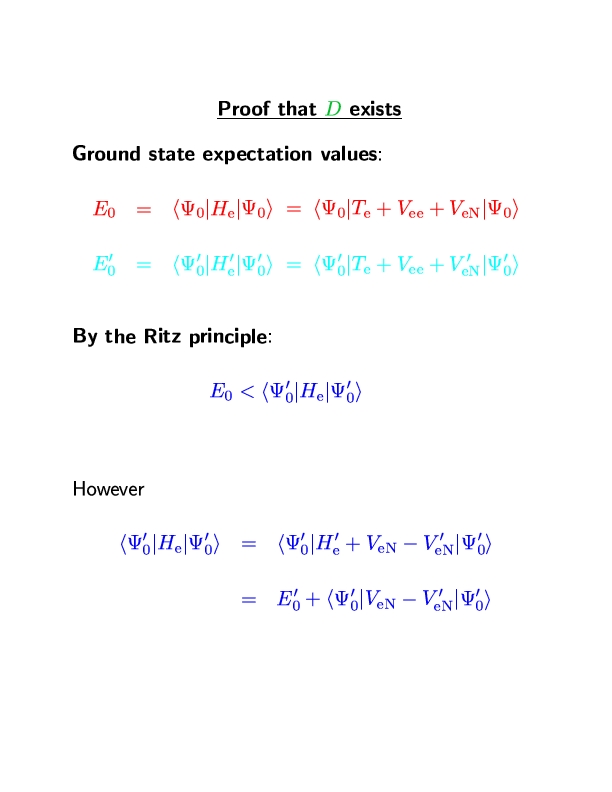 Proof that D-1 exists
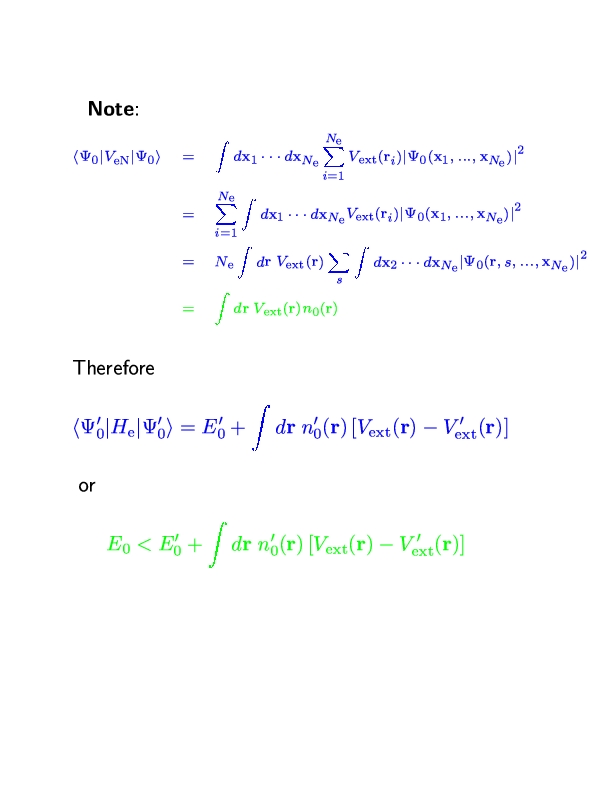 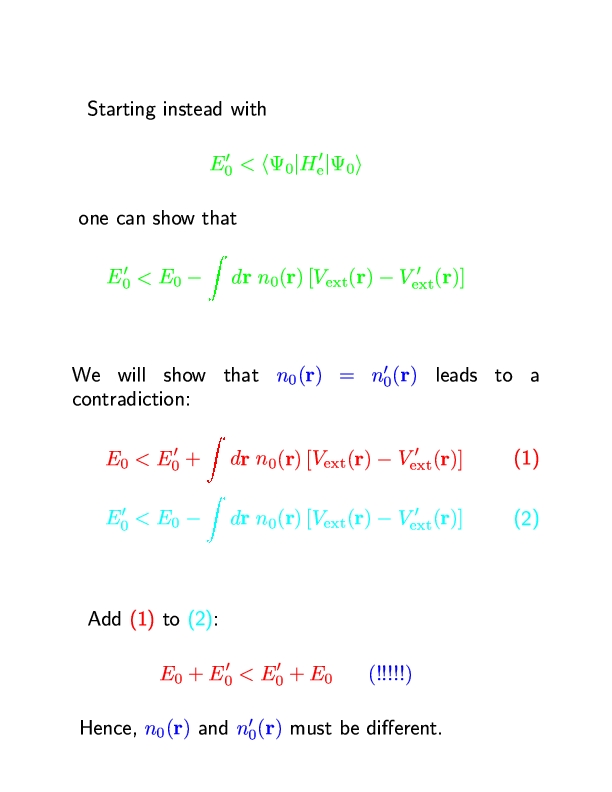 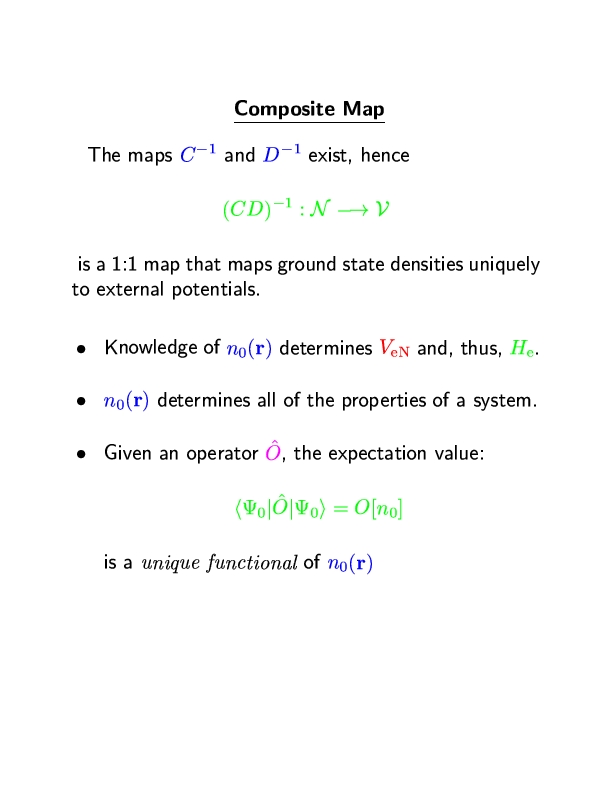 (CD)-1  :  N        V
The theorems are generalizable to degenerate 
ground states!
The energy functional
The energy expectation value is of particular importance
From the variational principle, for |Ψ> in Ψ:
Thus,
Therefore, E[n0] can be determined by a minimization procedure:
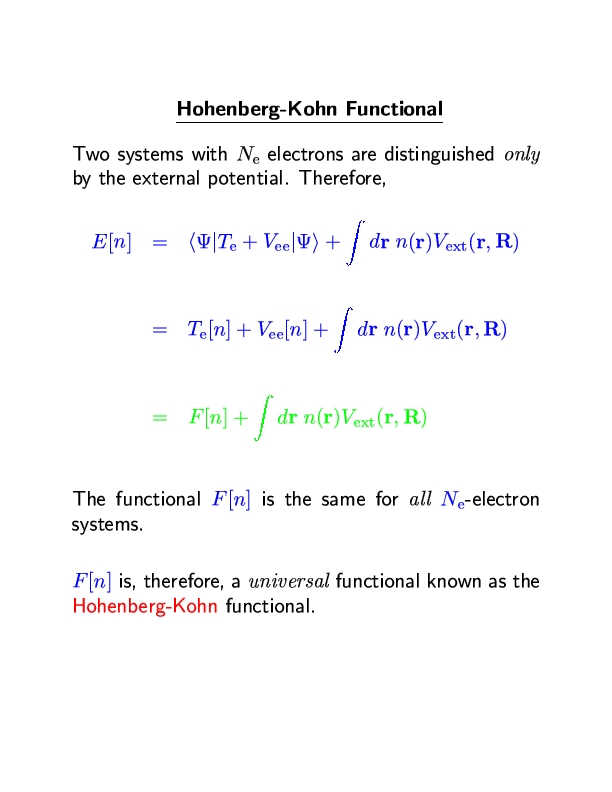 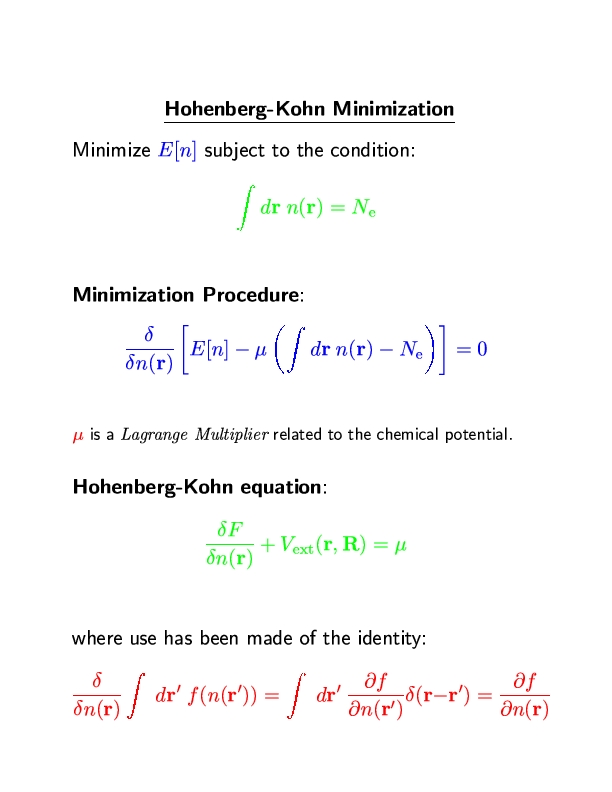 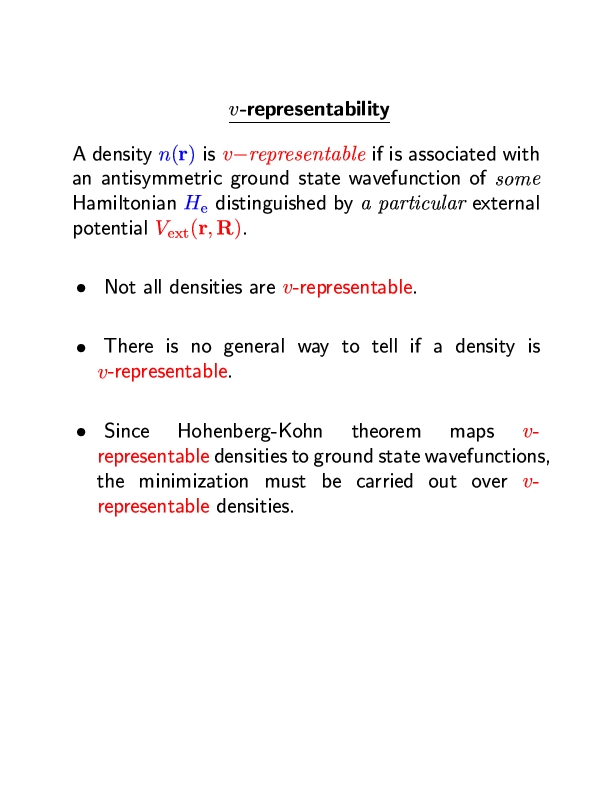 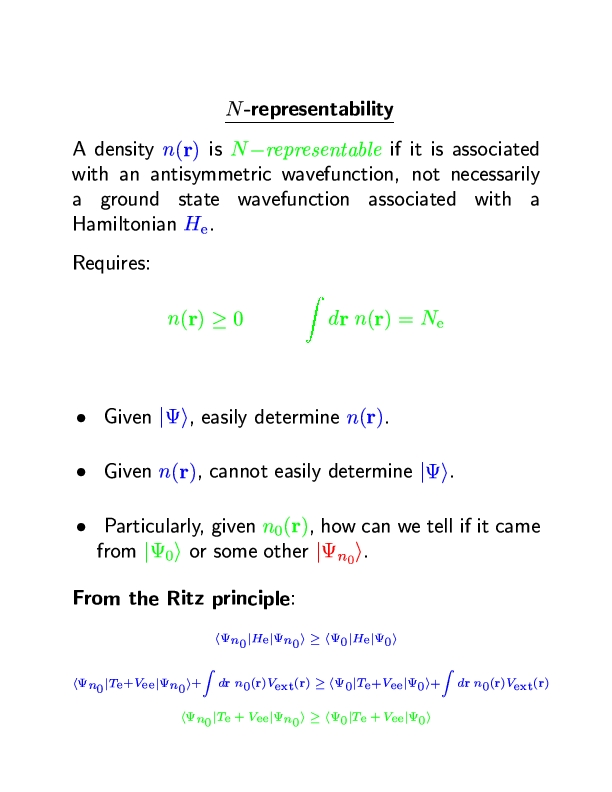 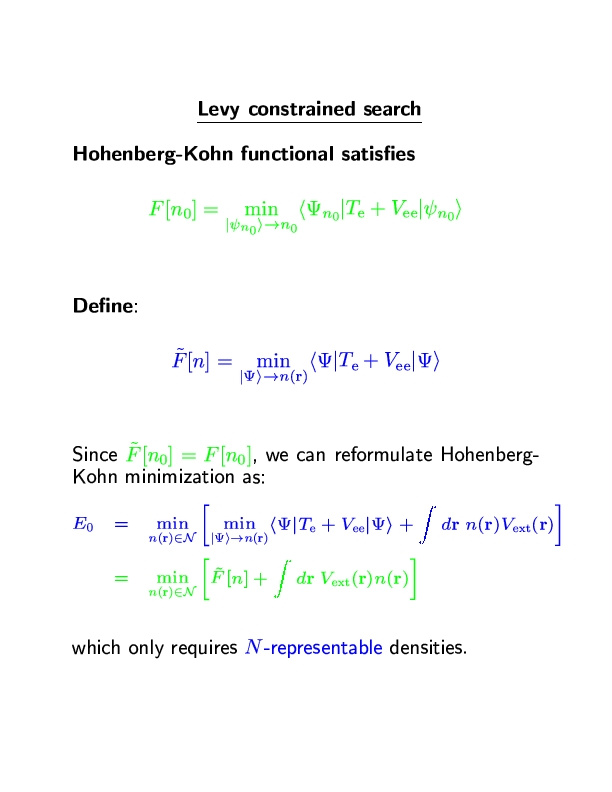 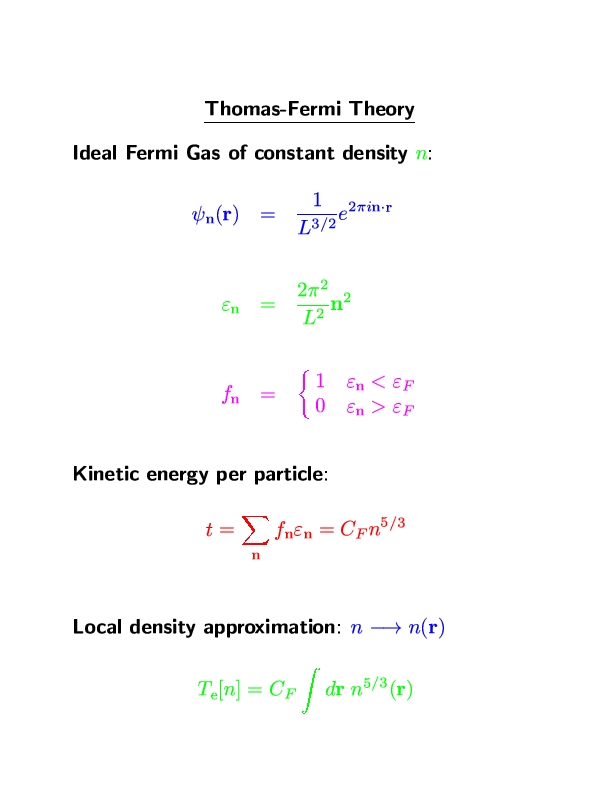 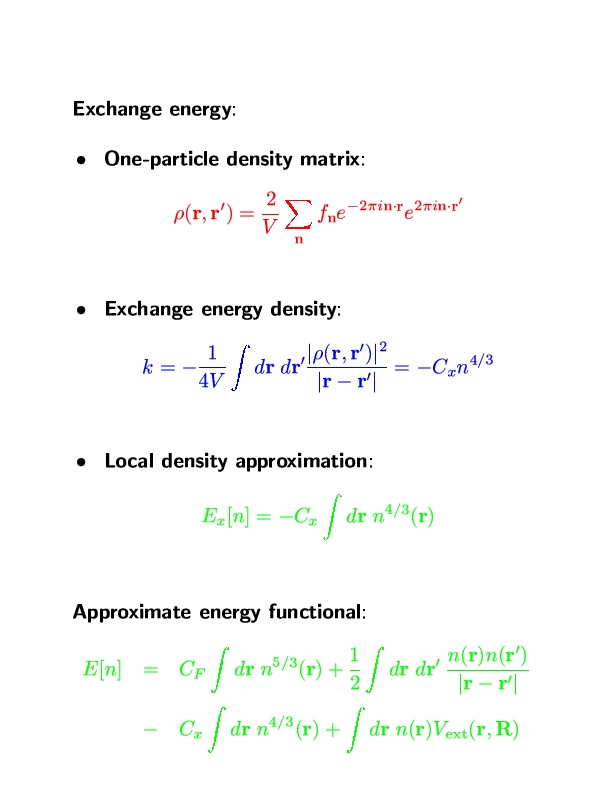 The Kohn-Sham Formulation
Central assertion of KS formulation:  Consider a system of Ne 
Non-interacting electrons subject to an “external” potential VKS.  It
Is possible to choose this potential such that the ground state density 
Of the non-interacting system is the same as that of an interacting 
System subject to a particular external potential Vext.
A non-interacting system is separable and, therefore, described by a set
of single-particle orbitals ψi(r,s), i=1,…,Ne, such that the wave function is
given by a Slater determinant:
The density is given by
The kinetic energy is given by
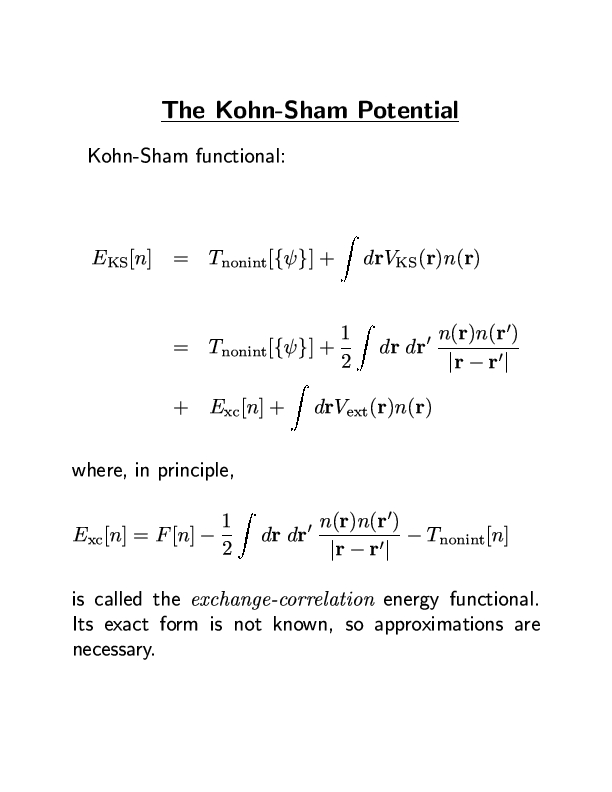 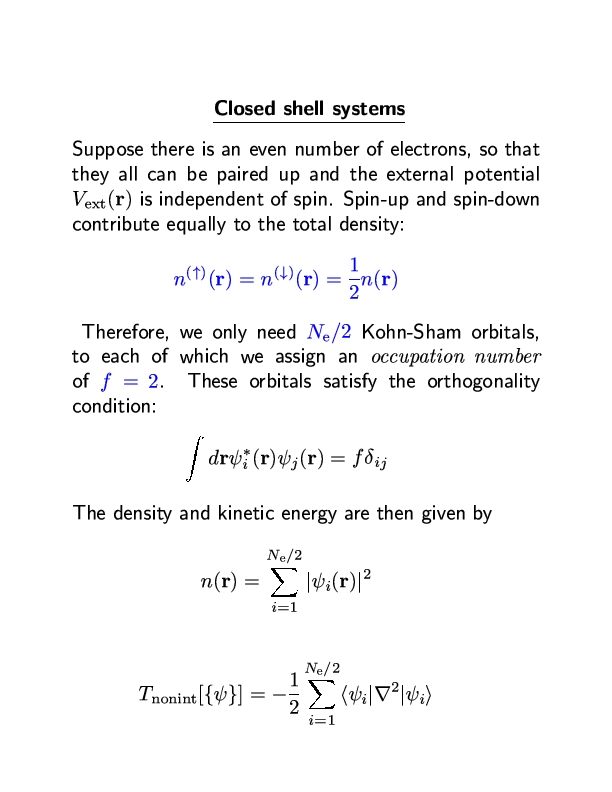 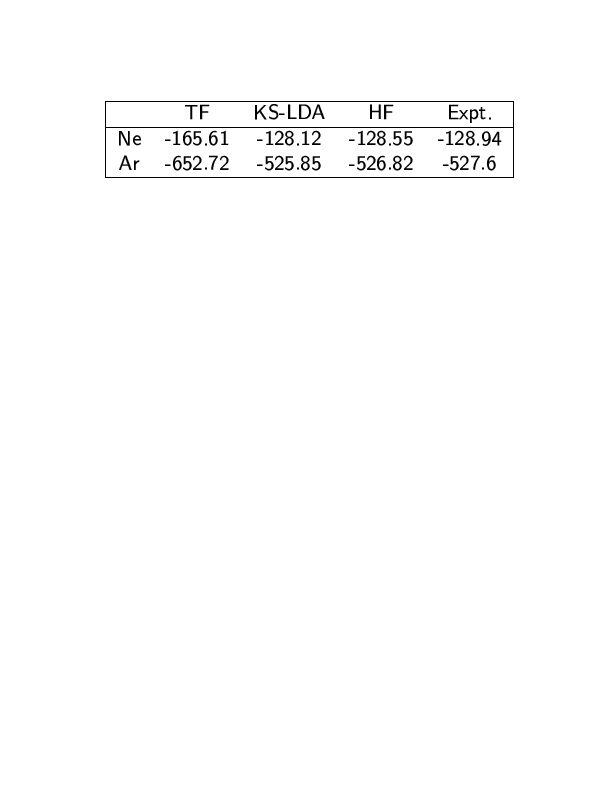 Some simple results from DFT
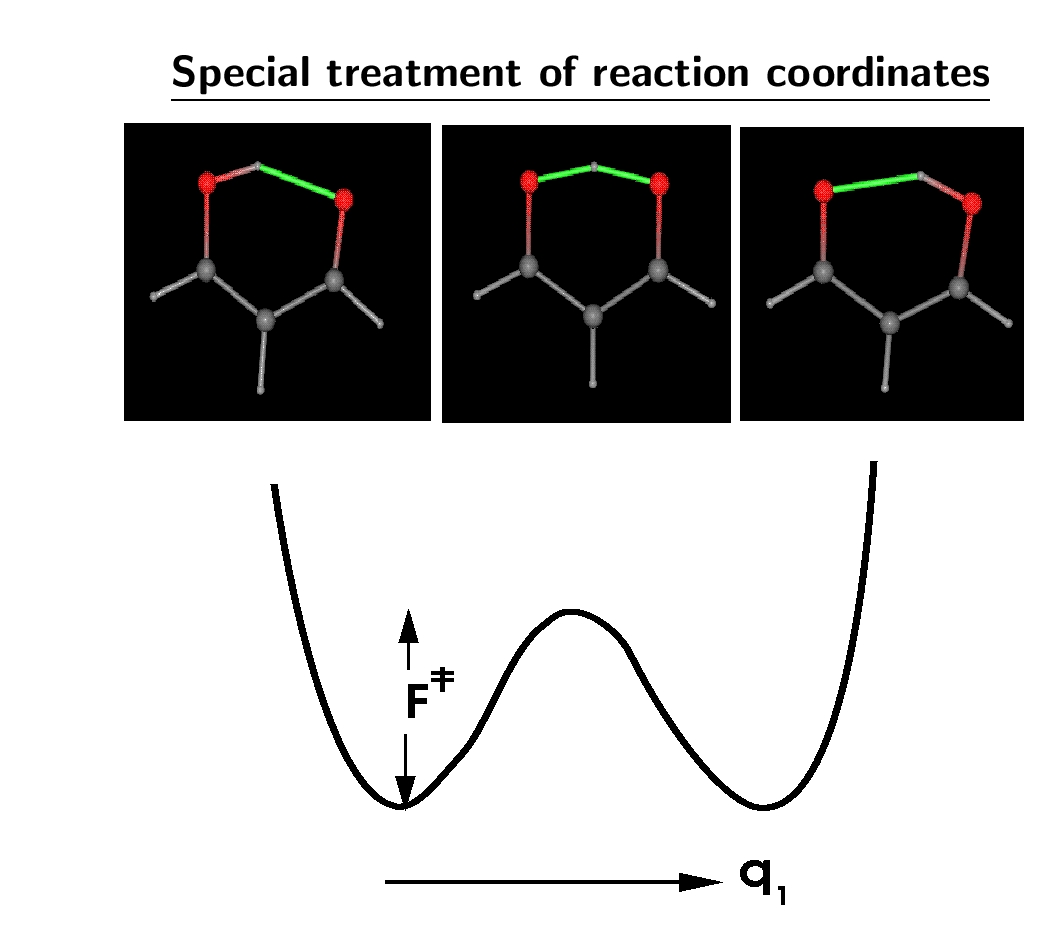 Ebarrier(DFT) = 3.6 kcal/mol

Ebarrier(MP4) = 4.1 kcal/mol
Geometry of the protonated methanol dimer
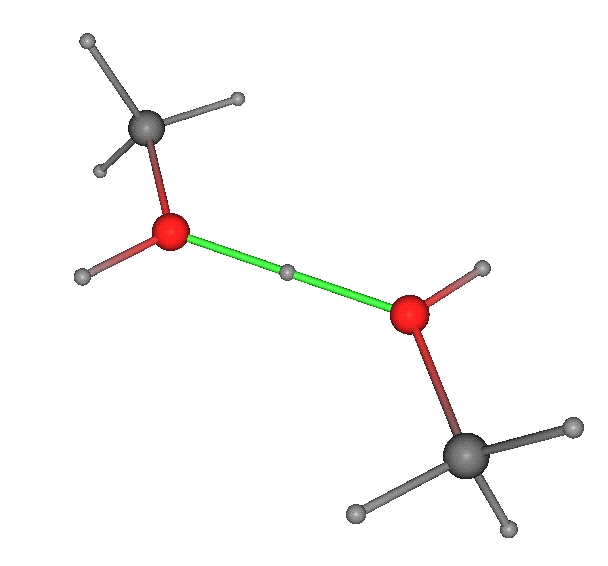 2.39Å
MP2 6-311G (2d,2p)  2.38 Å
Results methanol
Dimer dissociation curve of a neutral dimer
Expt.:  -3.2 kcal/mol
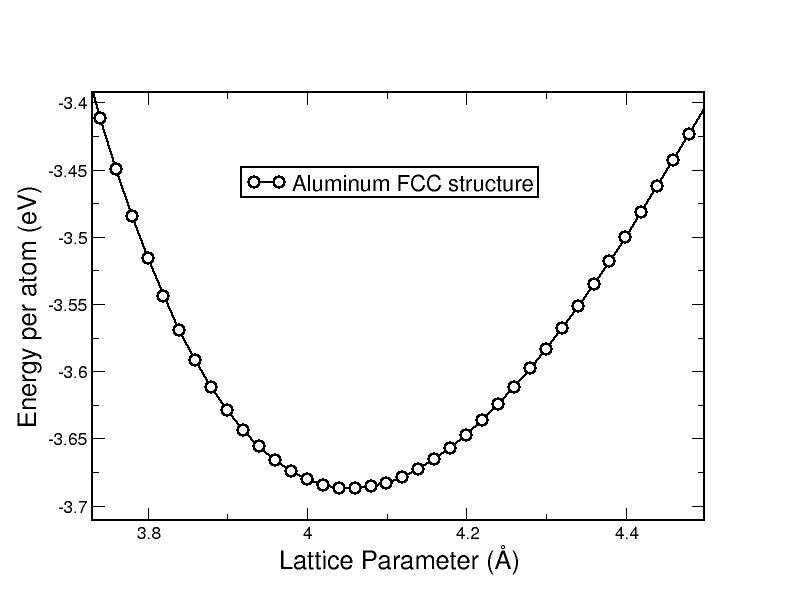 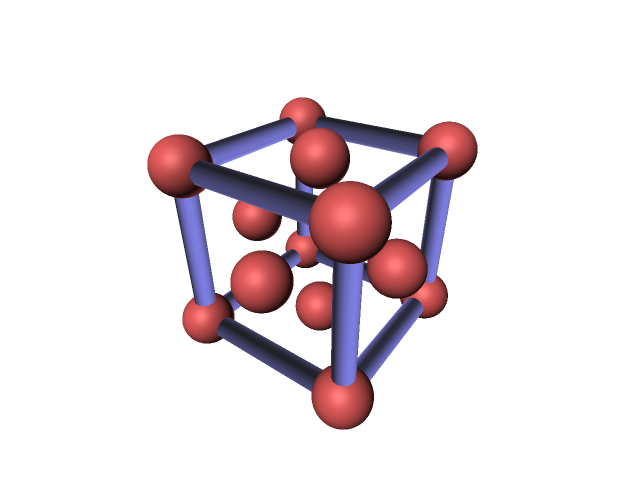 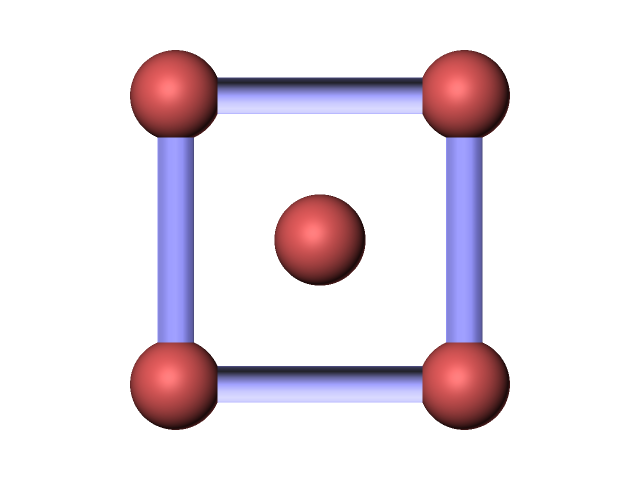 Lecture Summary
Density functional theory is an exact reformulation of many-body
     quantum mechanics in terms of the probability density rather than
     the wave function

The ground-state energy can be obtained by minimization of the
     energy functional E[n].  All we know about the functional is that
     it exists, however, its form is unknown.  

Kohn-Sham reformulation in terms of single-particle orbitals helps
     in the development of approximations and is the form used in 
     current density functional calculations today.